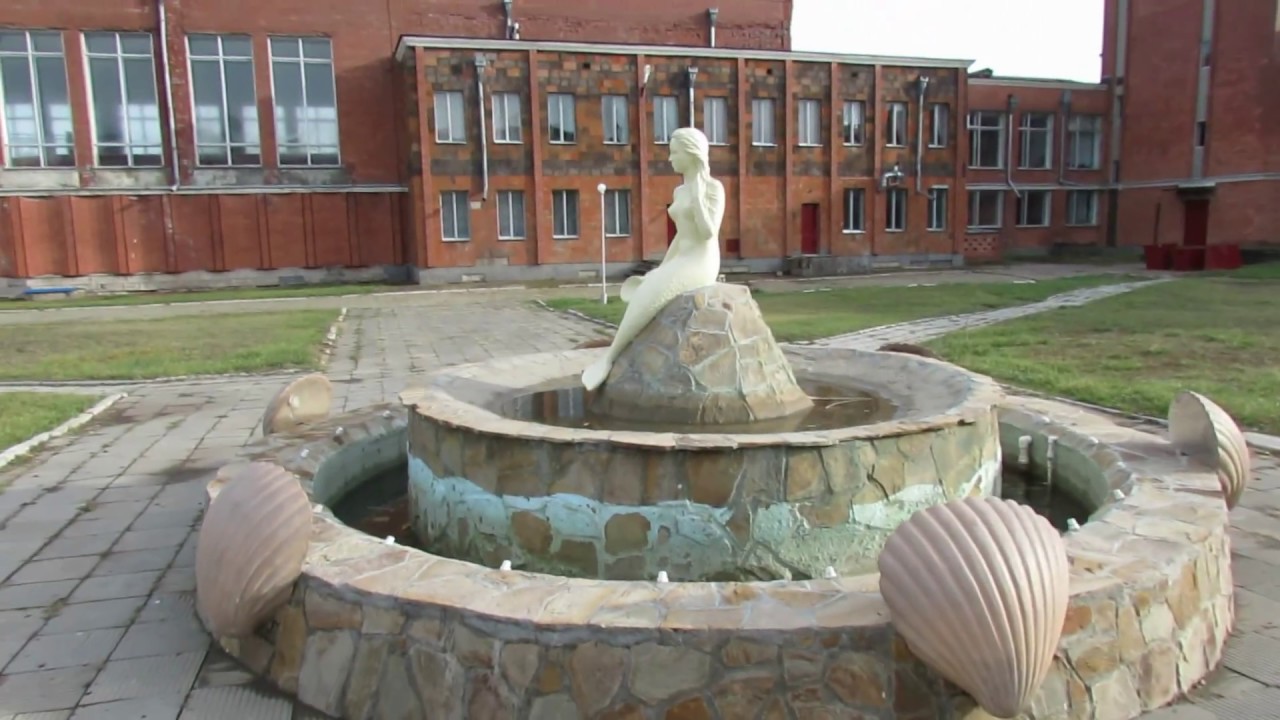 Бюджет Красноармейского сельского поселения Ейского района на 2024 год
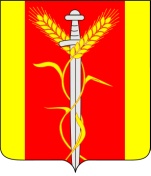 УВАЖАЕМЫЕ ЖИТЕЛИ
 КРАСНОАРМЕЙСКОГО СЕЛЬСКОГО ПОСЕЛЕНИЯ!
 

              Представляем бюджет, в котором кратко и доступно отражены основные параметры бюджета нашего поселения на 2024 год. Предоставлена информация о том, какие обязательства берет на себя местный бюджет, на какие цели и в каком объеме планируется направить бюджетные средства.
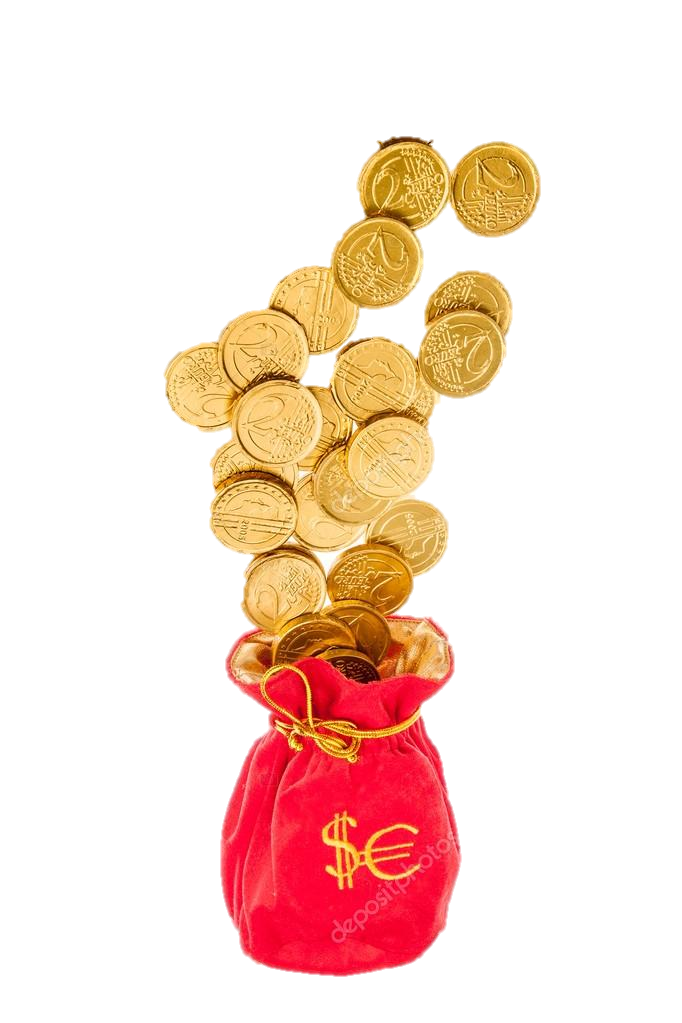 Основные понятия
Доходы бюджета – поступающие в бюджет денежные средства
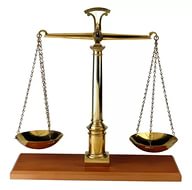 Расходы бюджета –
выплачиваемые из бюджета денежные средства
БЮДЖЕТ – форма образования и 
расходования денежных средств,
предназначенных для финансового обеспечения задач и функций местного самоуправления
Основные этапы бюджетного процесса
1. Составление проекта  бюджета поселения
2. Рассмотрение и утверждение бюджета поселения
3. Исполнение бюджета поселения
4. Осуществление муниципального
финансового контроля
5. Составление, внешняя проверка, рассмотрение и утверждение бюджетной отчетности
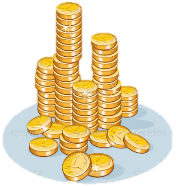 Основа для составления проекта бюджета поселения

Бюджетное послание Президента РФ
Проект закона Краснодарского края «О краевом бюджете на 2024 год и плановый период 2025 и 2026 годов»
Прогноз социально-экономического развития Красноармейского сельского поселения Ейского района  
Основные направления бюджетной и налоговой политики Красноармейского сельского поселения Ейского района
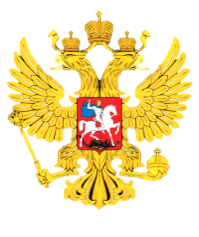 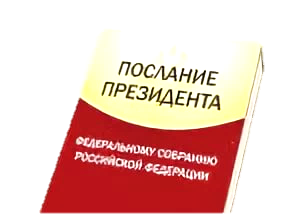 ОСНОВНЫЕ НАПРАВЛЕНИЯ БЮДЖЕТНОЙ ПОЛИТИКИ
приоритетное обеспечение населения бюджетными услугами отраслей социальной сферы;
гарантированное поэтапное повышение оплаты труда в бюджетном секторе экономики;
обеспечение устойчивости, сбалансированности местного бюджета;
создание системы долгосрочного прогнозирования и стратегического планирования;
обеспечение организационных мер, направленных на рост эффективности бюджетных расходов, повышение качества предоставления муниципальных услуг;
реализация политики, направленной на прозрачность, открытость бюджетного процесса.
ОСНОВНЫЕ НАПРАВЛЕНИЯ НАЛОГОВОЙ 
 ПОЛИТИКИ
повышение собираемости налогов на территории поселения, в первую очередь, формирующих доходную базу местного бюджета (налог на доходы физических лиц, имущественные налоги физических лиц), в том числе за счет снижения недоимки по имущественным налогам физических лиц
осуществление оценки эффективности предоставляемых льгот
 создание благоприятных условий для деятельности малого и среднего предпринимательства на территории поселка Комсомолец
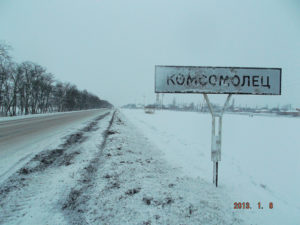 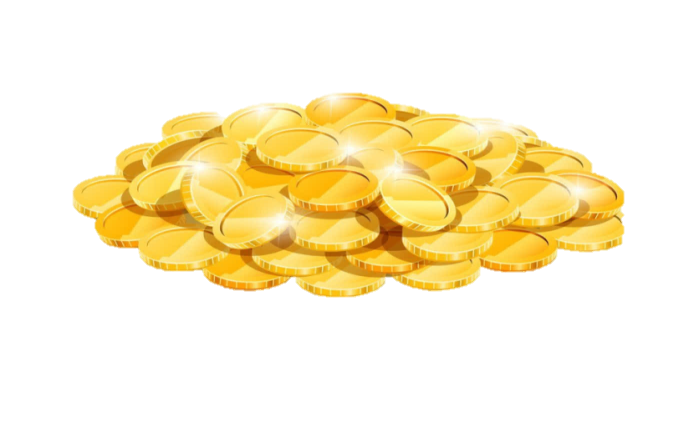 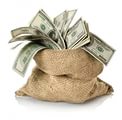 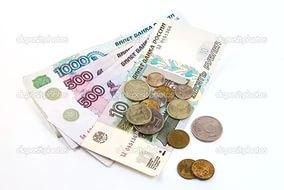 ОСНОВНЫЕ ПАРАМЕТРЫ МЕСТНОГО БЮДЖЕТА
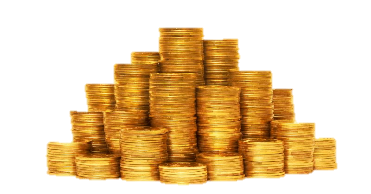 Доходы местного бюджета, тыс. руб.
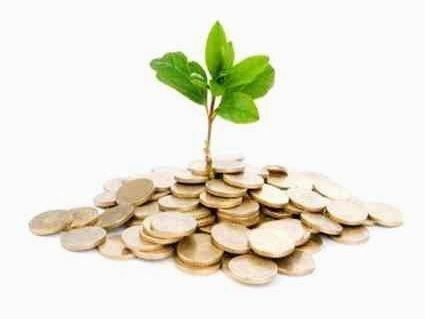 Структура собственных доходов местного бюджета, %
Расходы местного бюджета, тыс. руб.
Распределение расходов местного бюджета на 2024 год, тыс. руб.
МП «Совершенствование и повышение эффективности ИКТ
Программа направлена на повышение открытости и доступности информации о деятельности  ОМС, предоставляемых муниципальных услугах на основе использования информационных и коммуникационных технологий, на повышение качества и эффективности муниципального управления на основе использования органами местного самоуправления информационных систем и организации межведомственного информационного обмена – 600,0 тыс. рублей
Размещение объявлений в газету, обслуживание программ, ЭЦП- 210,0 тыс. руб.
Услуги связи, обслуживание тонеров и картриджей – 80,0 тыс. руб.
Материальные запасы, ГСМ – 310,0 тыс. руб.
МП «Совершенствование и содержание дорожной инфраструктуры»
Основными целями данной программы является повышение качества уличной и дорожной сети и  сооружений на них, сокращение ДТП по причине неудовлетворительных дорожных условий на территории Красноармейского сельского поселения Ейского района
5 417,4тыс. рублей
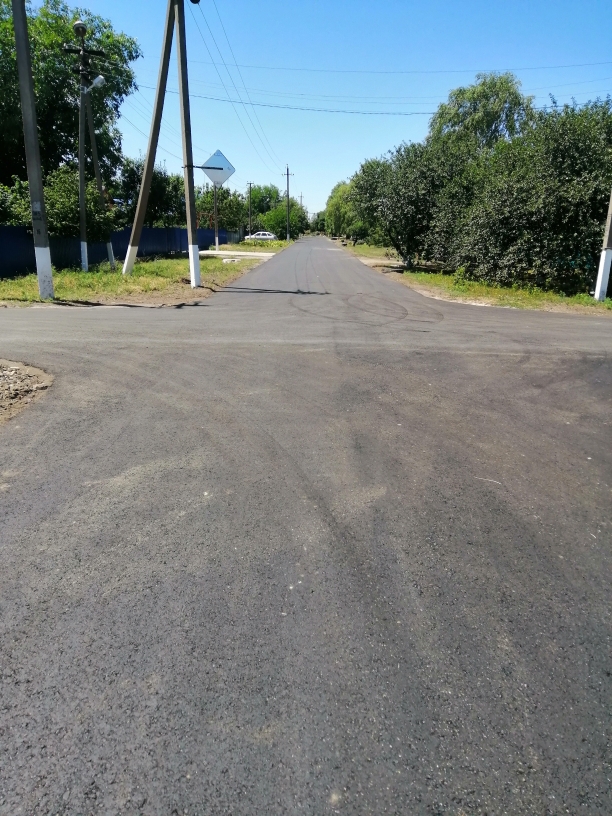 Составление смет на объекты – 200,0 тыс. руб.
ремонт автомобильных дорог местного значения – 4 967,4 тыс. руб.
Приобретение дорожных знаков, на несение разметки – 250,0 тыс. руб.
МП «Развитие ЖКХ»
Основной целью программы является  
комплексное решение проблем развития жилищно-коммунального хозяйства на территории населенных пунктов Красноармейского сельского поселения – 7 210,0 тыс. рублей
Организация деятельности МУ «Комсомолец» – 2 200,0 тыс. руб.
Оплата электроэнергии, ремонт уличного оборудования – 910,0 тыс. руб.
Благоустройство – 4 100,0 тыс. Руб.
МП «РАЗВИТИЕ КУЛЬТУРЫ»
МП  «РАЗВИТИЕ КУЛЬТУРЫ «
Основными целями данной программы является создание условий для сохранения и развития культурного потенциала творческого наследия народов Кубани в Красноармейском сельском поселении Ейского района –7 000,0 тыс. руб.
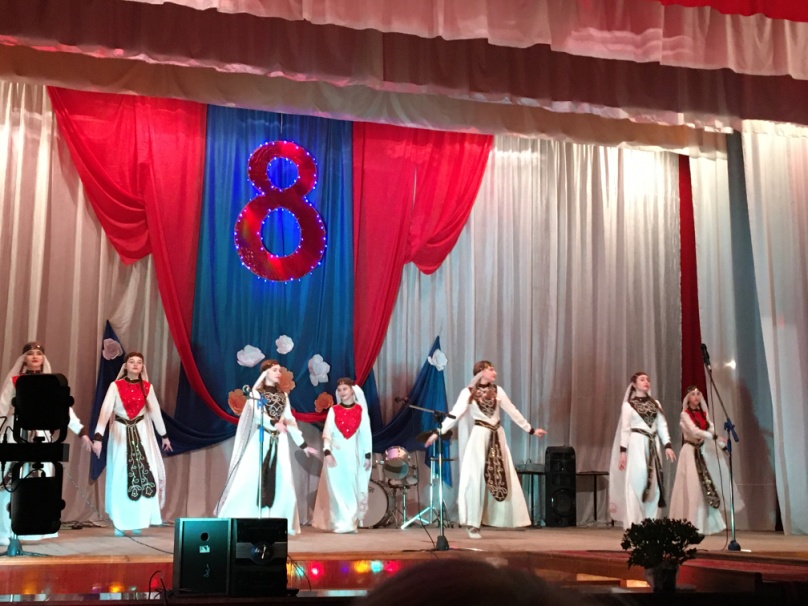 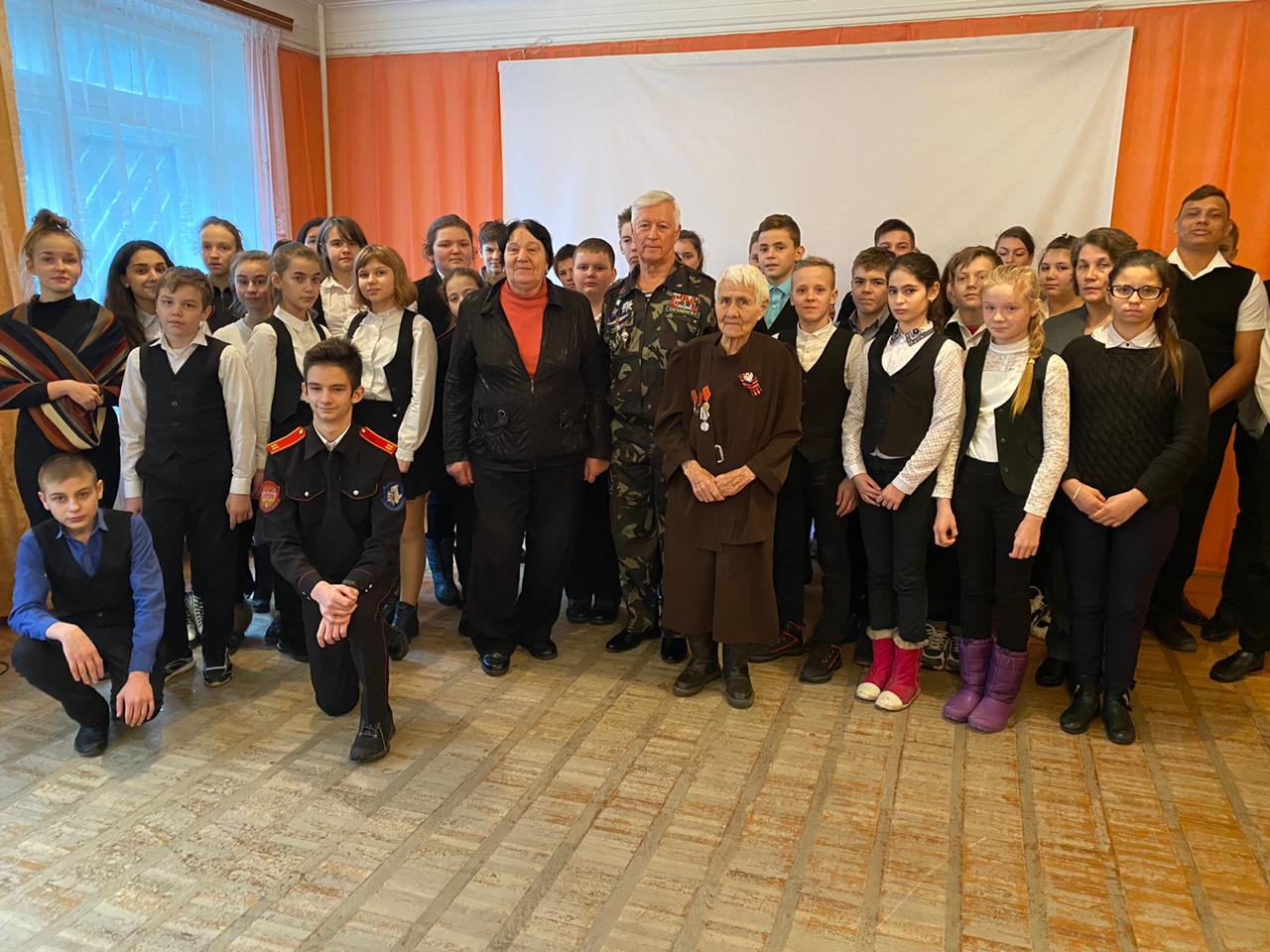 Компенсация расходов на  оплату коммунальных услуг – 3,0 т.р.
Обеспечение деятельности МУ «СДК п. Комсомолец» -  6 997,0 т.р.
МП «МОЛОДЕЖЬ»
МП «РАЗВИТИЕ ФИЗИЧЕСКОЙ КУЛЬТУРЫ И СПОРТА
МП  «РАЗВИТИЕ КУЛЬТУРЫ «
Основными целями является поддержание здорового образа жизни населения, Развитие и реализация потенциала молодёжи в интересах поселения
Приобретение спортивного инвентаря – 60,0 тыс. руб.
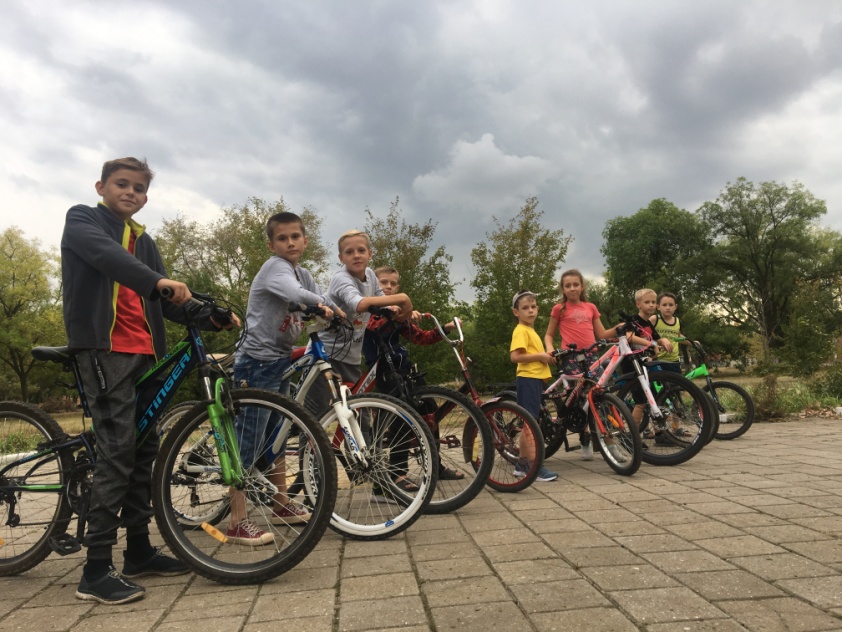 Проведение мероприятий для детей и молодежи– 10,0 т.р.
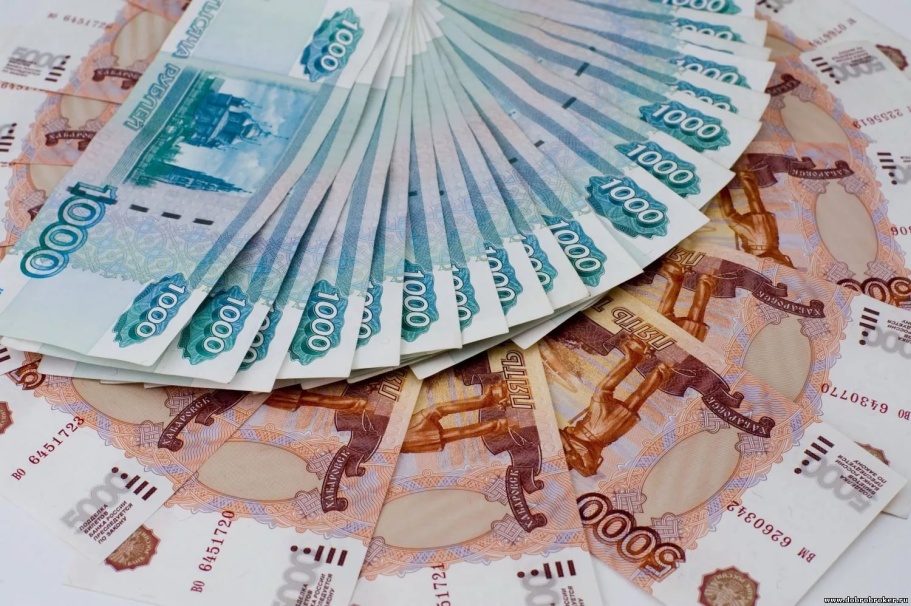 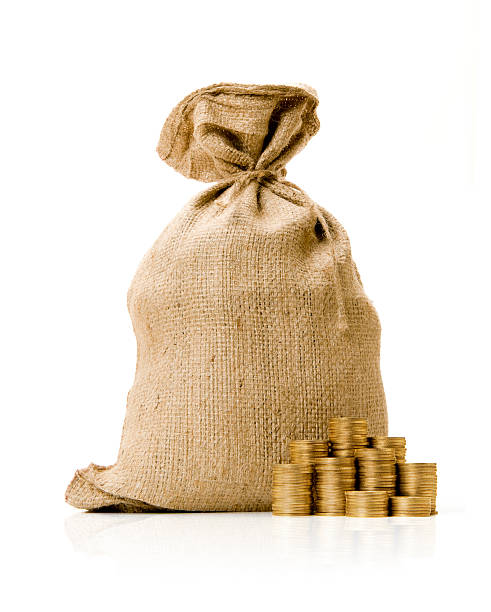 Объем расходов местного бюджета в расчете на 1 жителя – 10 524,49 руб.
Объем доходов местного бюджета в расчете на 1 жителя – 12 718,20 руб.
Объем расходов по видам в расчете на  1 жителя, рублей